التسلسل الزمني للمسيح
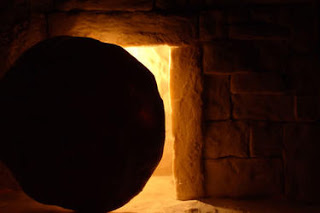 د. ريك جريفيث•   مؤسسة الدراسات اللاهوتية الأردنية• BibleStudyDownloads.org
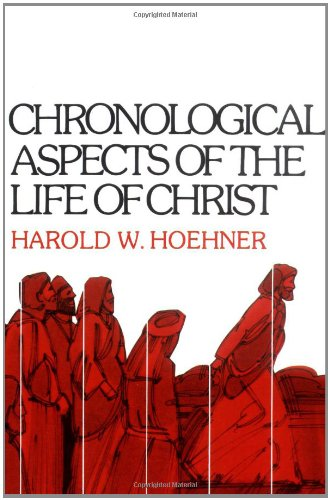 ومع ذلك يجب علينا أيضًا النظر في هذا العمل النهائي
65
تاريخ ميلاد المسيح
تاريخ الميلاد : ما بين كانون أول 5 ق.م / كانون الثاني 4 ق.م
ولد يسوع بين هذين التاريخين
إحصاء
كيرينيوس
 (لوقا 2: 1-5)
موتهيرودس الكبير (متى 2: 1، لوقا 1: 5)
6 ق.م
29 آذار – 11 نيسان
4 ق.م
هارولد و. هوهنر، النواحي الزمنية لحياة المسيح (زوندرفان، 1977)، 114
[Speaker Notes: _________
NS-00-NT Introduction-62
NS-01-Matt1-14-slide 
NS-03-Luke1-12-slide 161]
56
تاريخ بداية خدمة المسيح
بدء الخدمة : حوالي خريف 29 م
على الأغلب أن يسوع بدأ خدمته بين هذين التاريخين :
السنة الخامسة عشرة من حكم طيباريوس * (لوقا 3: 1-3)
19 آب28 م
31 كانون أول29 م
* محسوب إما من التقويم اليولياني أو من سنة طيباريوس الملكية
هارولد و. هوهنر، النواحي الزمنية لحياة المسيح (زوندرفان، 1977)، 114
[Speaker Notes: _________
NS-00-NT Introduction-63
NS-01-Matt1-14-slide 
NS-03-Luke1-12-slide 193]
مدة خدمة المسيح
56
خريف 29 م – 3 نيسان 33 م ( 5ر3 سنة)
ذكر يوحنا وحده ثلاثة أعياد فصح
لهذا فإن خدمة يسوع كانت 5ر2 سنة على الأقل
الفصح الثاني
بدء         خدمة       يسوع
الفصح الأول7 نيسان30 م
الفصح الثالث25 نيسان32 م
الفصح الرابع3 نيسان33 م
خريف     29 م
يو 2: 13، 23
يو 6: 4
يو 11: 55-12: 1
غير مذكور في يوحنا
مر 2: 23-28 
لو 6: 1-5 
مت 12: 1-8
هارولد و. هوهنر، النواحي الزمنية لحياة المسيح (زوندرفان، 1977)، 114
[Speaker Notes: Christ's 3½ year ministry spanned four Passovers.  However, the Synoptics mention only one Passover (#2 on this timeline), which could give the impression of only a year-old ministry.  John fills in the details, though, by showing three other Passovers not mentioned by Matthew, Mark, or Luke.
_________
NS-00-NT Introduction-64
NS-01-Matt1-14-slide 
NS-03-Luke1-12-slide 194]
38أ
التسلسل الزمني ليسوع و الأعمال
4 ق.م
1 ق.م
1 م
14
29
30
33
35
السنة 15
لطيباريوس
–يوحنا 
و يسوع
–سنة–
ولادة
يسوع
تتويج
طيباريوس
موت 
يسوع
إيمان
بولس
في السنة الخامسة عشرة لطيباريوس كرز يوحنا (3: 1)
32-33 سنة
و لما ابتدأ يسوع خدمته كان له نحو ثلاثين سنة (لو 3: 23)
[Speaker Notes: _________
NS-00-NT Introduction-66
NS-01-Matt1-14-slide 
NS-03-Luke1-12-slide 165, 195]
38أ
عمر يسوععندما بدأ خدمته
و لما ابتدأ يسوع خدمته كان له نحو ثلاثين سنة (لو 3: 23)
سنة
28-29 سنة
3 سنوات
4      3     2     1     1    2      3     4      5     6     7     8 …………………………………….……………….…………………… 26  27  28   29
ق.م	      م
3 + 1 + 28 = 32 سنة (غير شامل 29 م) 
3 + 1 + 29 = 33 سنة (شامل 29 م)
مقتبس من ميشيل آنج (طالب مسح العهد الجديد، كلية سنغافورة للكتاب المقدس، 2006)
[Speaker Notes: _________
NS-00-NT Introduction-66
NS-01-Matt1-14-slide 
NS-03-Luke1-12-slide 196]
م ع ج 39
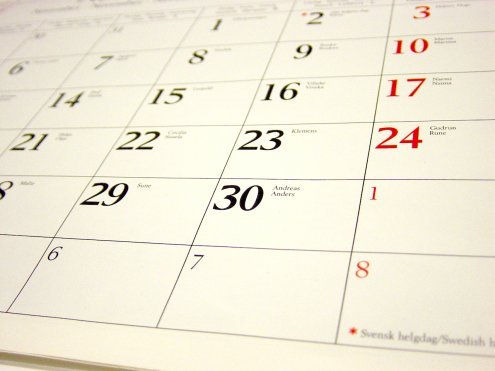 عطلة نهاية أسبوع نبوية
يوم الخميس
جمعة
السبت
الأحد
الجليل
الفداء
الفداء
القيامة
القيامة
الانفصال
الانفصال
يهودا
العشاء الأخير
صلب
القيامة
2 أبريل 33
3 أبريل 33
5 أبريل 33
١ كورنثوس ١٥ : ٢٠
وَلَكِنِ الآنَ قَدْ قَامَ الْمَسِيحُ مِنَ الأَمْوَاتِ وَصَارَ بَاكُورَةَ الرَّاقِدِينَ.
[Speaker Notes: Leviticus 23 gives the order of three key feasts of Israel: • Passover, • Unleavened Bread, and • Firstfruits.
• But how could Jesus have Passover Thursday night but then die at 3 PM the next day on Friday when the Passover lambs were being slaughtered? And why did the Jewish leaders want the bodies off the cross quickly as Passover was approaching when Jesus had already celebrated Passover the night before? 
• The answer is that Galilean Jews celebrated Passover the day before • Judean Jews. Since his disciples were Galileans, Jesus naturally celebrated on their timetable. 

• The Feast of Unleavened Bread always began the day after Passover (Lev 23:5-6). 
• Then Firstfruits followed sometime later on the first Sabbath after the first crops began to ripen (Lev 23:11).  It indicated that millions of additional sheaves would follow until the entire harvest came in at Pentecost. In AD 33, these three celebrations occurred one after another on three consecutive days! 

The significance is astonishing. • Christ predicted his death at the Last Supper Thursday night. • Then Jesus died on the Judean Passover • so that believers can live a life without yeast (Unleavened Bread), • which immediately followed with his resurrection on Firstfruits as he is the first and only human ever to obtain a glorified body as an installment for millions more to follow (1 Cor 15:20)!

We know these dates to be • 2 April 33 for the Thursday night Passover, • 3 April 33 was the day of his crucifixion, and • Jesus rose from the dead on the Feast of Firstfruits on 5 April 33.
————————————
OB-25-Feasts-35
OS-03-Leviticus-303
OS-26-Ezek40-48-Slide73
LC-00-NT Chronology-43
NB-11-Feasts-35
NS-00-NTS Chronology-slide 40
NS-00-Chronology of Christ-8
NS-01-Matt15-28-slide 313
NS-02-Mark9-16-slide 274
NS-03-Luke13-24-slide 290
NS-04-John12-21-slide 294]
أحصل علي هذا العرض مجانا!
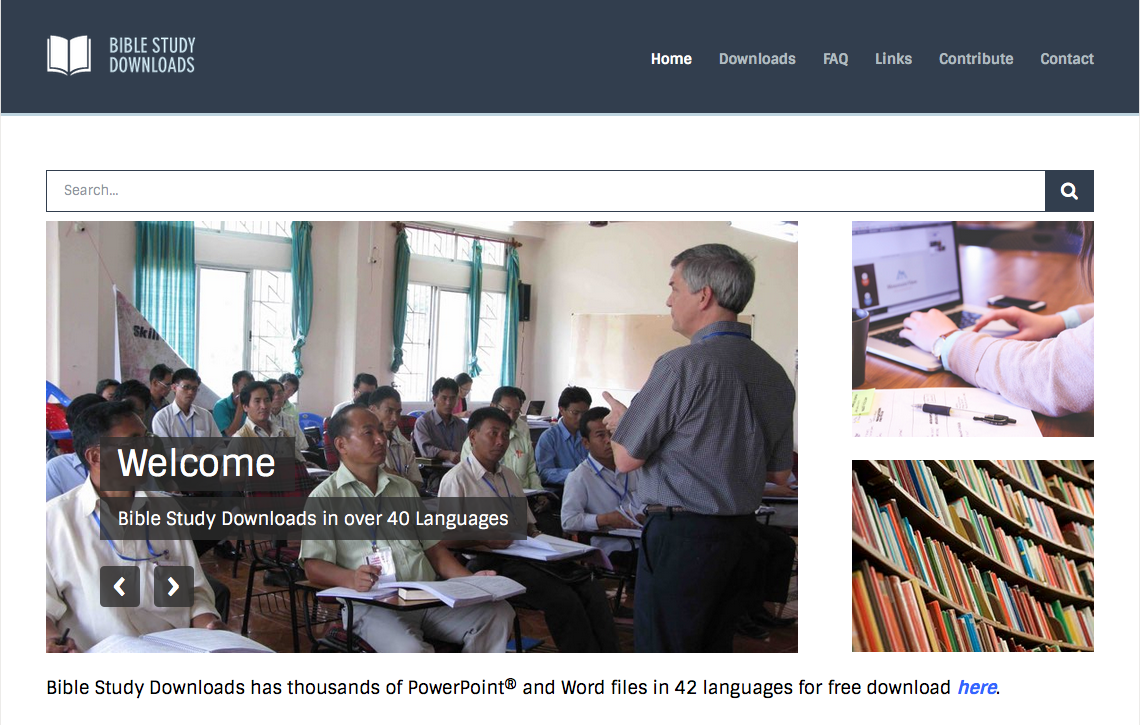 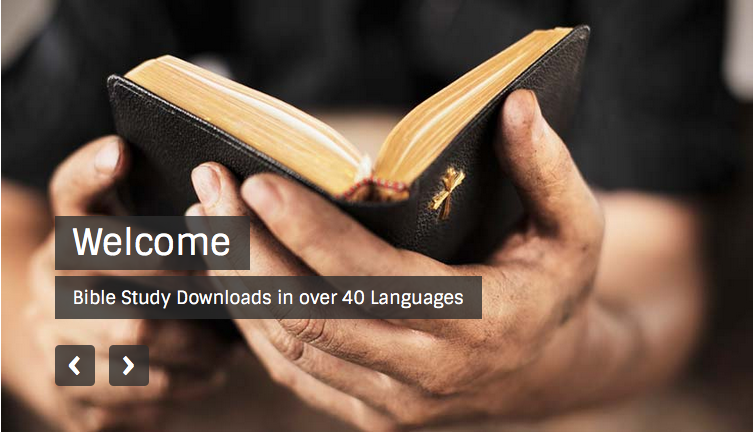 مسح العهد الجديد • BibleStudyDownloads.org
[Speaker Notes: NT Survey (ns) Arabic]
Black